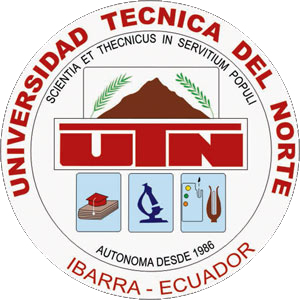 UNIVERSIDAD TÉCNICA DEL NORTE
FACULTAD DE INGENIERÍA EN CIENCIAS AGROPECUARIAS Y AMBIENTALES
CARRERA  DE INGENIERÍA EN RECURSOS NATURALES RENOVABLES
ELABORACIÓN DEL PLAN DE MANEJO DE LA FUENTE HÍDRICA LAS PREÑADILLAS QUE ABASTECE DE AGUA PARA CONSUMO HUMANO A LA CIUDAD DE MIRA, PROVINCIA DEL CARCHI.
Directora: Ing. Mónica León


Autor: Diego Geovanny Bracho Palacios
Ibarra, 17 de junio del 2014
INTRODUCCIÓN
La fuente Las Preñadillas, no cuenta con un Plan de Manejo que  garantice la sustentabilidad del proyecto, por lo tanto,  fue necesario efectuar un estudio detallado que caracterice a los principales problemas que afectan directamente a la fuente hídrica de captación y al sistema de conducción.
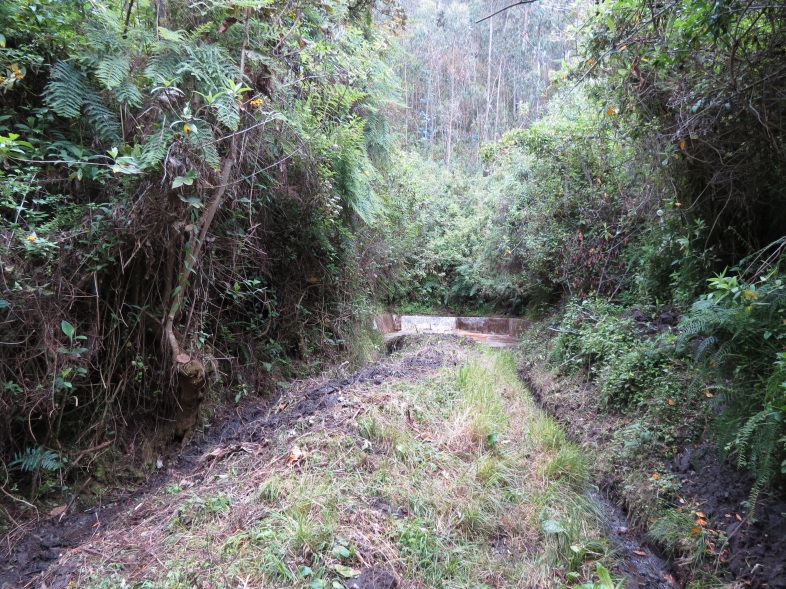 Fuente hídrica Las Preñadillas- parroquia San Isidro
INTRODUCCIÓN
Con la propuesta de Plan de Manejo se generó medidas para prevenir, mitigar, controlar y corregir los problemas que afectan a la fuente hídrica y al  sistema de conducción, para así garantizar la protección del recurso agua, como derecho fundamental para la  vida del ser humano y  de las futuras generaciones de la cuidad.
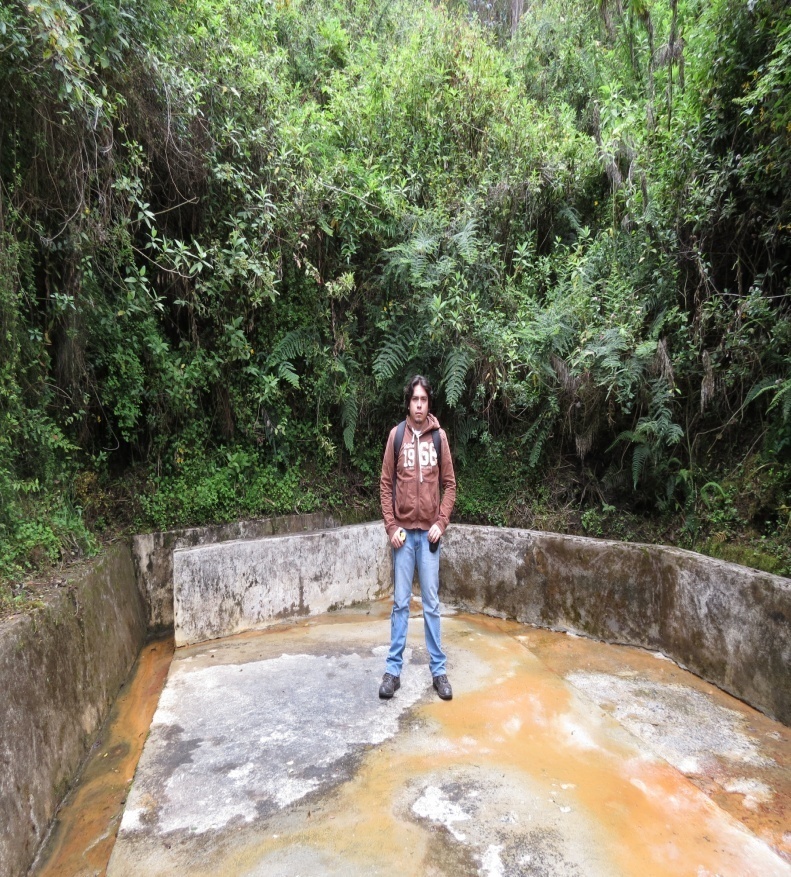 Fuente hídrica Las Preñadillas- parroquia San Isidro
General:
Proponer un Plan de Manejo Sustentable de la fuente hídrica y sistema de conducción Las Preñadillas que abastece de agua para consumo humano a la ciudad de Mira, provincia del Carchi.
Objetivos:
Establecer la calidad del agua de la fuente y sistema de conducción por medio de un análisis físico químico y microbiológico. 

Diagnosticar el estado ambiental del Sistema del Agua Potable de Mira, Las Preñadillas, mediante el uso de la Ficha  Ambiental para aprobación de proyectos.

Identificar y evaluar los principales problemas a través de pasivos  ambientales, que afectan directamente a la fuente hídrica y sistema de conducción Las Preñadillas.

Elaborar el Plan de Manejo de la fuente hídrica y sistema de conducción Las Preñadillas  que abastece de agua para consumo humano a la ciudad de Mira.
Específicos:
PREGUNTAS DIRECTRICES
MATERIALES YMÉTODOS
Características del proyecto - Área de estudio
Fuente hídrica Preñadillas
PVC 160 mm
Cámara de válvulas de la captación 3090msnm
San  Isidro
Paso sistema de conducción
Longitud total 12 km
Santa Isabel
Tanque rompe presión
Mira – Barrio La Tola
PVC 110 mm
Tanque de reserva 
2597 msnm
Paso sistema de conducción
Paso sistema de conducción
San  Luís
UBICACIÓN
Estudio de la calidad del agua para consumo humano
Muestra 1. En la Fuente
Muestra 2. Antes del ingreso al tanque de reserva barrio la Tola.
Desarrollo de la Ficha Ambiental del Proyecto
Se realizó el diagnóstico del área de estudio aplicando el modelo de Ficha Ambiental para aprobación de proyectos del TULSMA, Libro VI, DE LA CALIDAD AMBIENTAL.
Cálculo de la Importancia de Pasivos Ambientales
Importancia (IM) =  3(I) + 2(AI) + (PZ) + (PE) + (R) + (S) + (AC) + (RCE) + (RM) + (RE)
(Intensidad),(Área  de Influencia),(Plazo de Manifestación), (Permanencia del Efecto), (Reversibilidad), (Sinergia), (Acumulación), (Rela. Causa –Efecto),( Regularidad de Manifestación), ( Recuperavilidad).
Elaboración del Plan de Manejo
Se realizó un análisis rápido del proyecto, visualizando los problemas más sobresalientes, con la metodología FODA.

Se efectuó en campo la identificación y evaluación de los pasivos ambientales para el Proyecto Las Preñadillas.

Se analizaron las posibles soluciones y se plantearon los respectivos programas.
Resultados yDiscusión
Estudio de la calidad del agua para consumo humano
* Cuando se observe que más del 40% de las bacterias coliformes representadas por el Índice NMP
LAB. EMPRESA MUNICIPAL DE AGUA POTABLE Y SANEAMIENTO AMBIENTAL DE ESPEJO
Estudio de la calidad del agua para consumo humano
Se observó que la calidad del agua se encuentra dentro de los límites permisibles establecidos en el TULSMA para aguas tratadas aptas para consumo humano.

Se observó que no hay variación considerable al comparar los diferentes valores obtenidos en los dos puntos de muestreo.
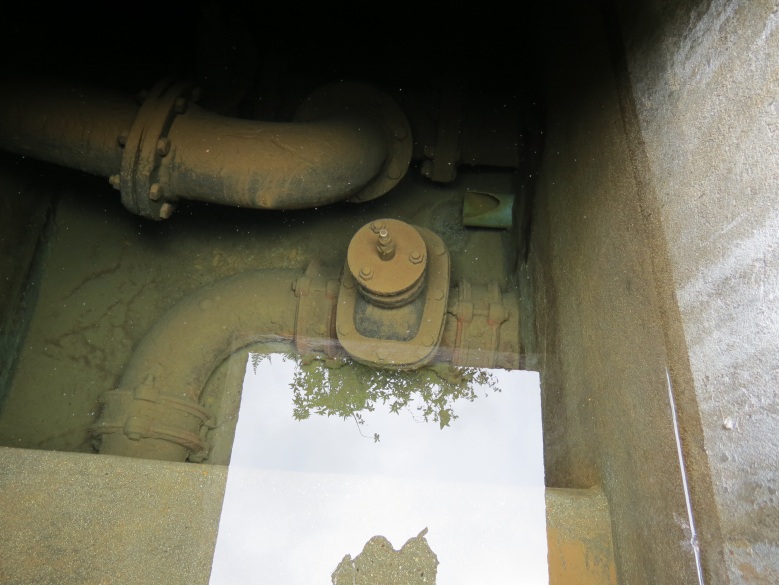 Desarrollo de la Ficha Ambiental del Proyecto
La ficha Ambiental Proporcionó información de diagnóstico de:
Medio Físico
Localización
Clima
Geología, geomorfología y Suelos
Hidrología
Aire
Caracterización del Medio Biótico:
Ecosistema
Flora
Fauna Silvestre
Caracterización del Medio Socio Cultural
Demografía
Infraestructura Social
Actividades Socio económicas
Organización Social
Aspectos Culturales
Medio Perceptual
Riesgos Naturales e Inducidos
Ver ficha
Identificación de Impactos Ambientales
Ponderación de pasivos ambientales
Siglas: M = Media; B = Baja; A = Alta; P =Puntual; LP = Largo Plazo; MP Medio Plazo; I = Inmediato; T = Temporal; Pe = Permanente; CP = Corto Plazo; SS = Sin sinergismo; S = Sinérgico; Ac = Acumulativo; In = Indirecto; D = Directo; Ir = Irregular; Co = Continuo; R = Recuperable; Mi = Mitigable.
Propuesta del Plan de Manejo
Análisis FODA
Análisis FODA
Análisis FODA
Análisis FODA
Objetivos del PMA
Proponer medidas encaminadas a prevenir, corregir y controlar los impactos negativos  adversos identificados en las Fichas de Pasivos Ambientales y análisis FODA.

Garantizar que las actividades de operación, mantenimiento y protección se enmarquen dentro de las leyes y reglamentos ambientales vigentes.
Programa 1 Correctivo-Preventivo
Tiene como finalidad corregir y disminuir el efecto que produce la plantación de eucaliptos  en el área de la fuente.

 Diseñar o ejecutar obras, dirigidas a moderar, atenuar  los impactos negativos que el proyecto genera sobre el entono humano y natural.
Plan de Manejo Ambiental
Plan de Manejo Ambiental
Programa 2 Seguimiento y Monitoreo Ambiental
Tiene como finalidad controlar el estado de los componentes ambientales inmersos en el proyecto, estableciendo mecanismos, formularios y registros de seguimiento y monitoreo.
Plan de Manejo Ambiental
Programa 3 Educación Ambiental
El propósito es educar a los usuarios involucrados en el área de influencia del proyecto sobre la importancia de mantener y cuidar la infraestructura del sistema de agua para consumo humano.
Plan de Manejo Ambiental
Programa 4 Contingencia
Presenta las medidas para enfrentar posibles situaciones emergentes y de responsabilidad en el caso de producirse un siniestro como el rompimiento de la tubería que pasa por las viviendas habitadas.
Plan de Manejo Ambiental
Conclusiones
Conclusiones
La calidad del agua del proyecto Preñadillas cumple con los parámetros dentro de los límites máximos permisibles para aguas de consumo humano y uso doméstico que únicamente requieren desinfección establecidos en el Texto Unificado Legislación Secundaria del Ministerio del Ambiente.
Conclusiones
No existe una variación considerable de los parámetros físico-químicos y microbiológicos entre los dos puntos de muestreo; lo que representa, que no existe  afección y modificación de la calidad del agua durante su conducción.
Conclusiones
En cuanto al sistema hídrico, el proyecto se encuentra situado en la cuenca del Río Mira, microcuencas Río El Ángel y la quebrada La Chimba; el agua, objeto del proyecto Preñadillas, es de origen subterráneo, cuyo nivel freático se encontró a 80cm de profundidad.
Conclusiones
La mayor concentración de pasivos ambientales se presentan en el sistema de conducción; considerando que este fue trazado sin pautas técnicas de planificación y cruza por propiedad privada, incidiendo en el funcionamiento del proyecto y desarrollo de las actividades humanas del sector.
Conclusiones
Se identificó y localizó cuatro viviendas que se encuentran en riesgo de inundación, en el supuesto caso que se produzca algún siniestro o ruptura de la tubería que cruza por las mismas, el valor de importancia del pasivo en estos casos resultó ser alto.
Conclusiones
En el tramo Fuente Las Preñadillas – San Isidro, se evidencia fugas de agua del sistema, debido a que los empaques de las uniones de asbesto no resisten la presión, malgastando el recurso hídrico.
Conclusiones
En base a los pasivos ambientales identificados se efectuó la Propuesta del Plan de Manejo, donde se plantearon cuatro programas: Correctivo-preventivo, de Seguimiento y Monitoreo Ambiental, de Educación Ambiental y Contingencias, proponiendo soluciones a los problemas encontrados en el área de influencia del proyecto, propiciando así la satisfacción de las necesidades actuales sin comprometer la capacidad de mantener el recurso hídrico para las generaciones futuras.
Conclusiones
La propuesta del PMA, se elaboró para ejecutarla en un periodo de un año, y el costo referencial total calculado es de US$ 27 480,90 contemplando los cuatro programas previstos.
Recomendaciones
Recomendaciones
El GAD del cantón Mira conjuntamente con el GAD del cantón Espejo deberían generar un acuerdo mutuo para la conservación y protección de la fuente hídrica Las Preñadillas. 

Generar una ordenanza municipal que norme la protección de la fuente hídrica Las Preñadillas y del área de recarga hídrica del acuífero.
Recomendaciones
Se debería proponer la compra de los terrenos aledaños a la fuente, especialmente la zona de recarga hídrica, para sumar el área de protección permanente e ingresar al Sistema Nacional de Áreas Protegidas del Ecuador como un bosque protector municipal garantizando la protección y conservación de bienes y servicios ambientales que brinda la fuente como tal.
Recomendaciones
Gestionar la reubicación de la línea de conducción por la vía de ingreso a la fuente hídrica, para evitar el cruce por la propiedad privada, especialmente por las viviendas habitadas.

Realizar el cambio total de la tubería y uniones del sistema de conducción puesto que tiene un tiempo de vida útil considerable.

La Ficha Ambiental del estudio deberá ser actualizada según las especificaciones de la reforma del licenciamiento ambiental del Acuerdo 068 del Ministerio del Ambiente.
Gracias…